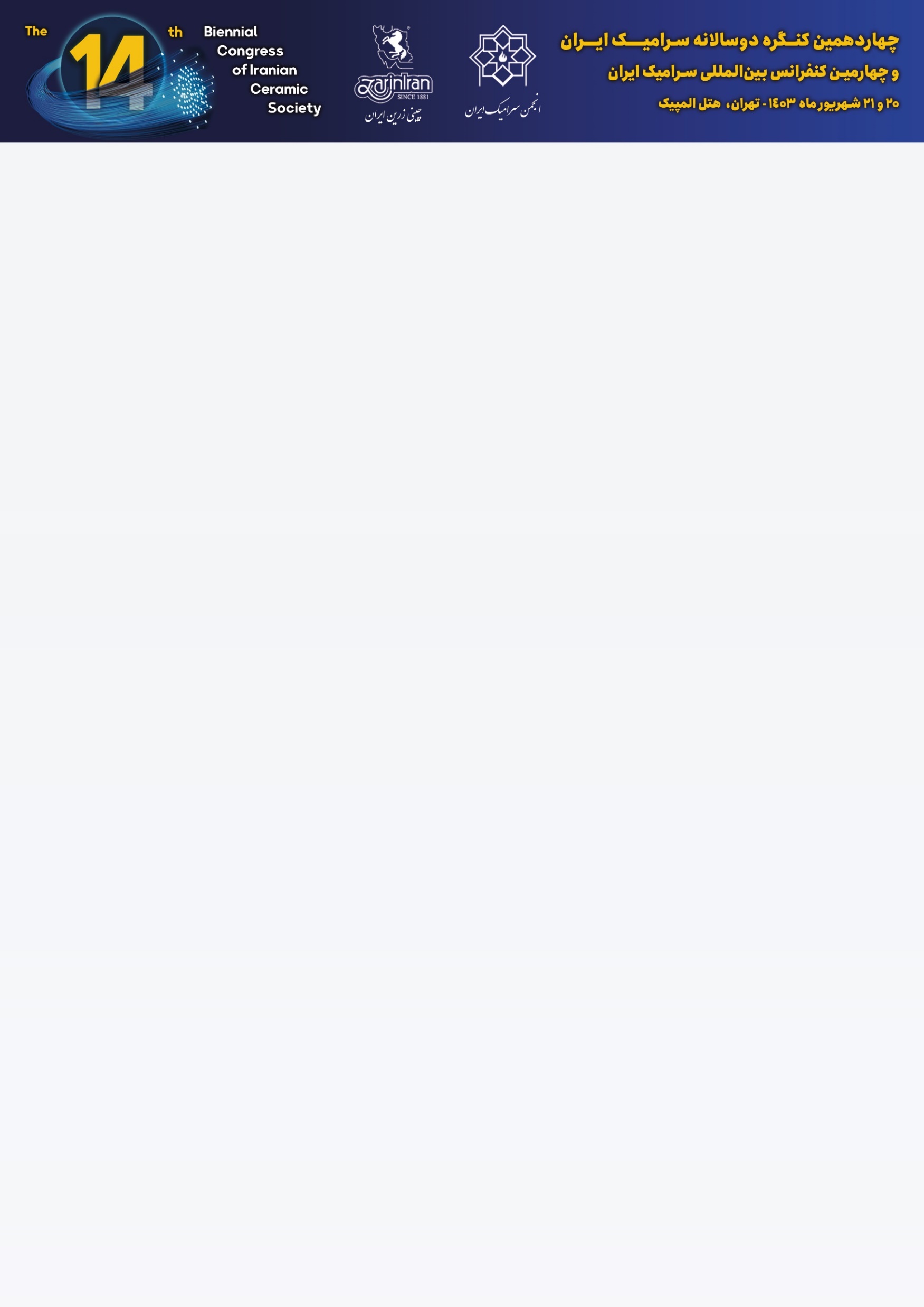 درج عنوان (B Titr، 8 pt)
نام و نام خانوادگی نویسنده اول1 ، نویسنده دوم2، ... (B Nazanin، 10 pt، ضخیم)
1-  درجه علمی و رشته تخصصی(یا سمت کاری) و محل کار نویسنده اول (B Nazanin، 6 pt)
2-  درجه علمی و رشته تخصصی (یا سمت کاری) و محل کار نویسنده دوم (B Nazanin، 6 pt)
آدرس پست الکترونیک نویسنده مسئول مقاله: (Times New Roman، 6 pt)
چکیده
در این قسمت تایپ شود. (B Nazanin، 28 pt)
مقدمه
نتایج و بحث
نتیجه گیری
در این قسمت تایپ شود. (B Nazanin، 10 pt)
در این قسمت تایپ شود. (B Nazanin، 10 pt)
در این قسمت تایپ شود. (B Nazanin، 10 pt)
روش تحقیق
در این قسمت تایپ شود. (B Nazanin، 10 pt)
منابع
در این قسمت تایپ شود. 
برای منبع انگلیسی: (Times New Roman، 8 pt)
برای منابع فارسی: (B Nazanin، 8 pt)